JOIN US!2020 BEND CITY COUNCIL CANDIDATE FORUM
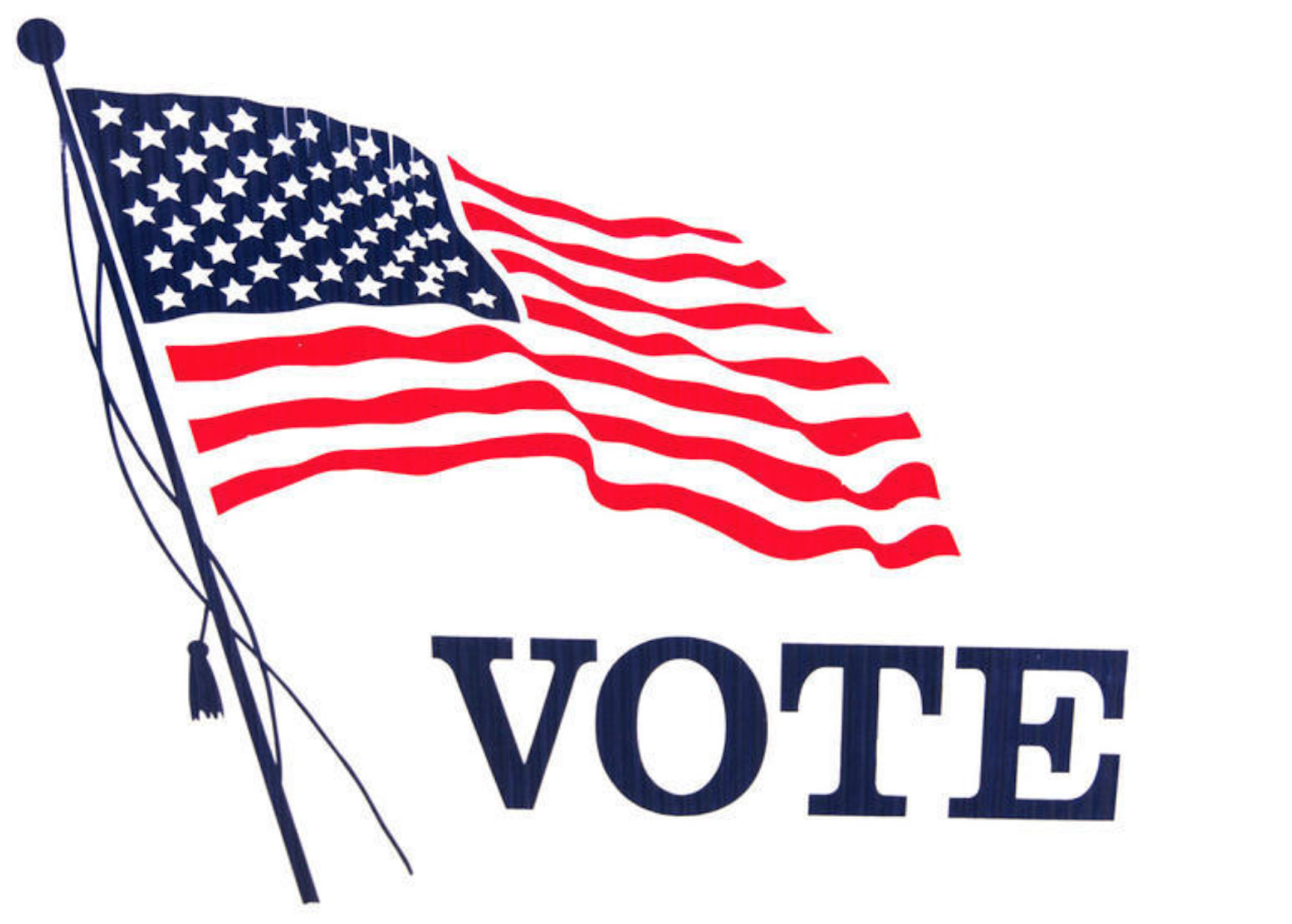 Bend’s Neighborhood Associations invite you to attend a Candidate Forum with the 2020 Bend City Council Candidates.  

Focus: land use issues (development, growth, parking, traffic, and fire)

Event will be broadcast live via YouTube. 

RSVP on EventBrite using the link below!
Save the Date!


Sunday 
Oct. 4, 2020 
3PM – 5:15PM
https://bendcitycouncilnaforum.eventbrite.com
JOIN CENTURY WEST NEIGHBORHOOD ASSOCIATION
You live in the Century West Neighborhood Association Boundary, and membership is free.  JOIN US!

www.centurywestneighborhood.com
Learn about street safety, wildfire education, land use planning, neighborhood clean-up day, Good SAM program (neighbor outreach), and livability issues to maintain and improve our neighborhoods.